3
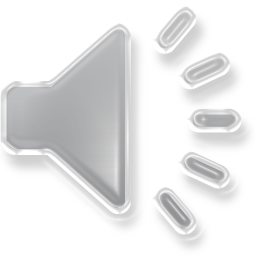 2
1
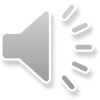 E-Productions presents
O
VIDEO
V
I
D
E
Portfolio Services
Why a Video Portfolio?
Offers competitive edge
Brings skills and achievements to life
Shows creative initiative
Highlights actual projects
Personal satisfaction
Four Types of Portfolios
Master
Keeps all of your projects and achievements in one place
Academic
Tracks learning and assessment over time
Personal
Explores your personal experiences
Professional
Helps you realize a career path
Our Services... At a Glance!
E-Productions provides a variety of video production services to create the highest-quality video portfolio for you, including:
Free consultation to discuss your needs
Project coordinator and one-hour planning session
Two-hour shoot
Complete editing
Final product on CD or DVD
THE END
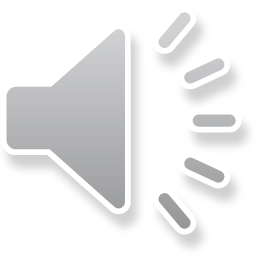